Introduction to Stata
17.871
Spring 2012
The role of statistical packages in research
Obvious answer
Manage data
Carry out appropriate statistical tests
Assist in displaying data
Less obvious answer
Channel the type of research you are likely to do
Limitations as to variables and cases
Types of analysis  is sometimes guided by choice of package
Analysis -> Packages
Baby exercises
Minitab, spreadsheets
Time series
TSP
Cross-sectional
SPSS, SAS
Time series & cross-sectional
Stata, R
Logic of quant research in this class
[Speaker Notes: Terms to go over:  dependent variable, independent variable, functional form, level of observation/analysis]
Logic of data setup:
[Speaker Notes: Make V/1 a unique identifyer.]
Example, VRS Data
HRHHID          GESTCEN  PES1   PES8
    199960521980910        63      2      4 
    160916068405549        63      2     -3 
    941159210626002        63      2      6 
    941159210626002        63      2      6 
    941159210626002        63      2      6
Example, House Elections
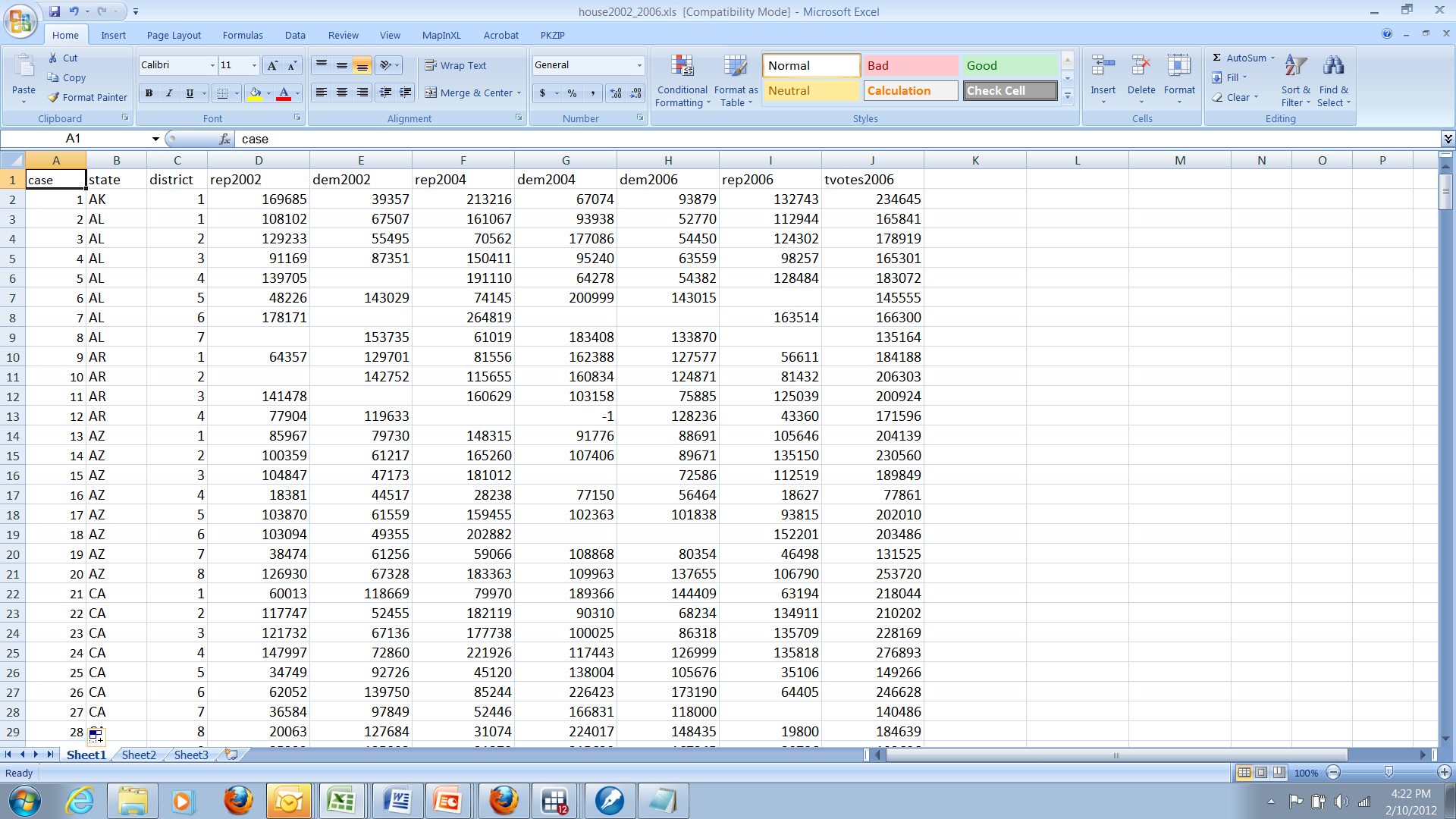 Using Stata to Analyze Data in Matrix Form
Question:  Did Ron Paul do better in Iowa in 2012, compared to 2008 in counties with college students?
Data sources:
2008:  Des Moines Register web site, (http://caucuses.desmoinesregister.com/data/iowa-caucus/caucus-history-gop/)
2012: Iowa Republican Party, Google Doc (https://www.google.com/fusiontables/DataSource?dsrcid=2475248)
2008
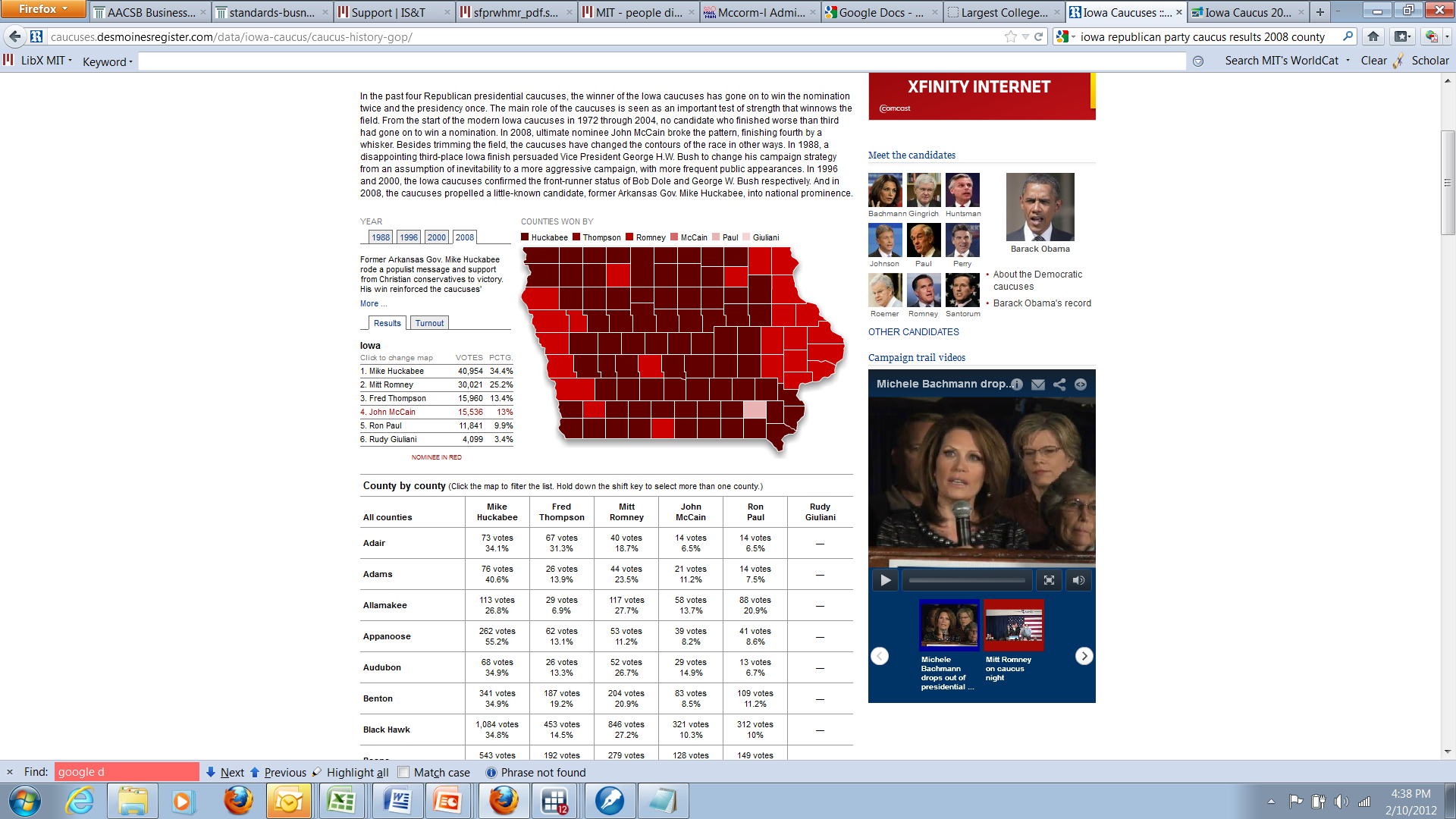 2012
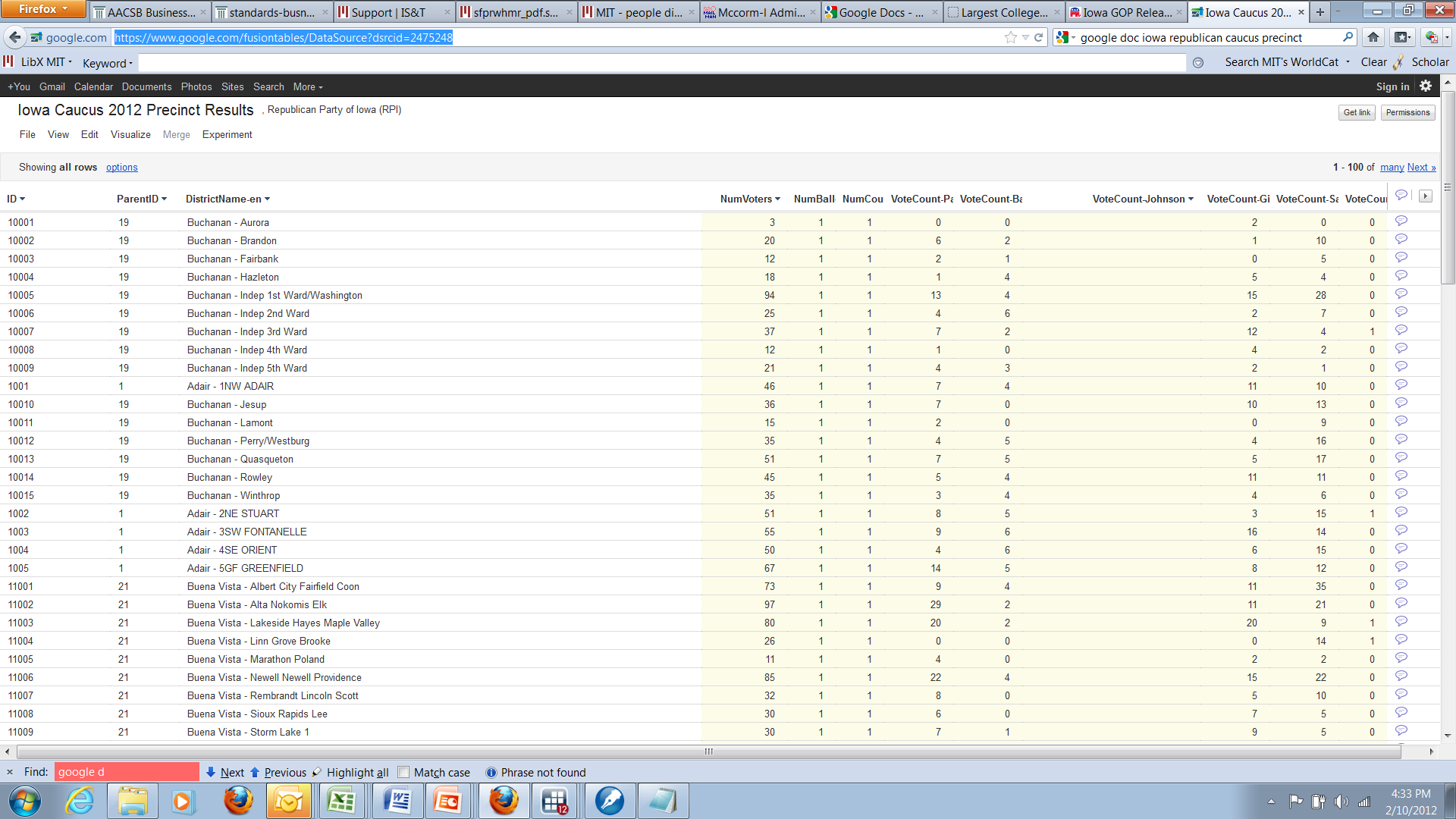 [Speaker Notes: https://www.google.com/fusiontables/DataSource?dsrcid=2475248]
Switch over to Stata run-through
Return from Stata run-through
Why would you use different input commands?
insheet
Data is output from a spreadsheet into “csv” or “comma-delimited” format
Data is a simple I x J  matrix, and all the variables are separated either by a tab or comma
Stata is now smart enough to figure out that the first line of the file contains the variable names
insheet
Assume the following file was created by outputting a file from Excel in csv format:
HRHHID          GESTCEN  PES1   PES8
    199960521980910        63      2      4 
    160916068405549        63      2     -3 
    941159210626002        63      2      6 
    941159210626002        63      2      6 
    941159210626002        63      2      6
insheet using filename
infile
Data is not in Stata format, is in an ASCII file, but is not separated only by a tab or comma (e.g., by a space)
insheet
Assume the following file was created using an ASCII text editor (e.g., EMACS), and that spaces separate the variables:
199960521980910 63 2 4 
160916068405549 63 2 -3 
941159210626002 63 2 6 
941159210626002 63 2 6 
941159210626002 63 2 6
infile HRHHID GESTCEN PES1 PES8 using filename
Or
infile str HRHHID GESTCEN PES1 PES8 using filename
infix
Data is in an ASCII file, but you cannot rely on spaces, commas, or other standard “delimeters” to separate variables
Datasets may have observations on more than one line
infix
Assume the following file was created using an ASCII text editor:
1         2
123456789012345678901
---------------------
19996052198091063 2 4 
16091606840554963 2-3 
94115921062600263 2 6 
94115921062600263 2 6 
94115921062600263 2 6
Handy label, not in dataset
Dataset
infix HRHHID 1-15 GESTCEN 16-17 PES1 18-19 PES8 20-21 using filename
Or
infile str15 HRHHID 1-15 GESTCEN 16-17 PES1 18-19 PES8 20-21 using filename
House Roll Call votes in the 27th Cong.
01R327031200290003401ADAMS      165555616661661111222226261116611966116116116666
02R327031200290003401ADAMS      666161116111666116666166111166116116191611666666
03R327031200290003401ADAMS      661166611116611666661191661116611699161116161611
04R327031200290003401ADAMS      161166616166119169911116616116611661616616611611
05R327031200290003401ADAMS      166666616111619166161161666666661611116666161111
06R327031200290003401ADAMS      166666161116161166111111661666661126611661666666
07R327031200290003401ADAMS      696661616666611169111611111161166611111161611616
08R327031200290003401ADAMS      119166666666166666611166666999991161661169999161
09R327031200290003401ADAMS      666616111161116666966161611166111666616661611119
10R327031200290003401ADAMS      611616661161661616661161161111111116161119919966
11R327031200290003401ADAMS      116191666161161166696616111616661161166911691666
12R327031200290003401ADAMS      611166699661616661166161116166111161116611666661
13R327031200290003401ADAMS      611666116616161666616616961666611666166661666611
14R327031200290003401ADAMS      116161111161166611611166661666166616616616661166
15R327031200290003401ADAMS      611616611616111161161111161661116611166111666166
16R327031200290003401ADAMS      161116619116666616611616166661966661611616616611
17R327031200290003401ADAMS      661116161111611666166661666611116161616666611111
18R327031200290003401ADAMS      111666991616661616661111661616611616116116161666
19R327031200290003401ADAMS      166616611161161161116611161666666111666111911611
20R327031200290003401ADAMS      616616616119161666166196666119666611661666111116
21R327031200290003401ADAMS      61111161111161                                  
01R327449800320009111ALFORD     655555996616916165555256511116116111911199199999
02R327449800320009111ALFORD     916916661169611661661161999911611611111161169999
1         2         3         4         5         6         7         8
12345678901234567890123456789012345678901234567890123456789012345678901234567890
01R327031200290003401ADAMS      165555616661661111222226261116611966116116116666
02R327031200290003401ADAMS      666161116111666116666166111166116116191611666666
03R327031200290003401ADAMS      661166611116611666661191661116611699161116161611
04R327031200290003401ADAMS      161166616166119169911116616116611661616616611611
05R327031200290003401ADAMS      166666616111619166161161666666661611116666161111
06R327031200290003401ADAMS      166666161116161166111111661666661126611661666666
07R327031200290003401ADAMS      696661616666611169111611111161166611111161611616
08R327031200290003401ADAMS      119166666666166666611166666999991161661169999161
09R327031200290003401ADAMS      666616111161116666966161611166111666616661611119
10R327031200290003401ADAMS      611616661161661616661161161111111116161119919966
11R327031200290003401ADAMS      116191666161161166696616111616661161166911691666
12R327031200290003401ADAMS      611166699661616661166161116166111161116611666661
13R327031200290003401ADAMS      611666116616161666616616961666611666166661666611
14R327031200290003401ADAMS      116161111161166611611166661666166616616616661166
15R327031200290003401ADAMS      611616611616111161161111161661116611166111666166
16R327031200290003401ADAMS      161116619116666616611616166661966661611616616611
17R327031200290003401ADAMS      661116161111611666166661666611116161616666611111
18R327031200290003401ADAMS      111666991616661616661111661616611616116116161666
19R327031200290003401ADAMS      166616611161161161116611161666666111666111911611
20R327031200290003401ADAMS      616616616119161666166196666119666611661666111116
21R327031200290003401ADAMS      61111161111161                                  
01R327449800320009111ALFORD     655555996616916165555256511116116111911199199999
02R327449800320009111ALFORD     916916661169611661661161999911611611111161169999
VAR #  0004             WIDTH = 0002      MD=0   DK 01   COL 07-08      H27     
                                                                                
          STATE:                                                                
          ......                                                                
          NEW ENGLAND                       BORDER STATES                       
          ...........                       .............                       
          01.  CONNECTICUT                  51.  KENTUCKY                       
          02.  MAINE                        52.  MARYLAND                       
          03.  MASSACHUSETTS                53.  OKLAHOMA
1         2         3         4         5         6         7         8
12345678901234567890123456789012345678901234567890123456789012345678901234567890
01R327031200290003401ADAMS      165555616661661111222226261116611966116116116666
02R327031200290003401ADAMS      666161116111666116666166111166116116191611666666
03R327031200290003401ADAMS      661166611116611666661191661116611699161116161611
04R327031200290003401ADAMS      161166616166119169911116616116611661616616611611
05R327031200290003401ADAMS      166666616111619166161161666666661611116666161111
06R327031200290003401ADAMS      166666161116161166111111661666661126611661666666
07R327031200290003401ADAMS      696661616666611169111611111161166611111161611616
08R327031200290003401ADAMS      119166666666166666611166666999991161661169999161
09R327031200290003401ADAMS      666616111161116666966161611166111666616661611119
10R327031200290003401ADAMS      611616661161661616661161161111111116161119919966
11R327031200290003401ADAMS      116191666161161166696616111616661161166911691666
12R327031200290003401ADAMS      611166699661616661166161116166111161116611666661
13R327031200290003401ADAMS      611666116616161666616616961666611666166661666611
14R327031200290003401ADAMS      116161111161166611611166661666166616616616661166
15R327031200290003401ADAMS      611616611616111161161111161661116611166111666166
16R327031200290003401ADAMS      161116619116666616611616166661966661611616616611
17R327031200290003401ADAMS      661116161111611666166661666611116161616666611111
18R327031200290003401ADAMS      111666991616661616661111661616611616116116161666
19R327031200290003401ADAMS      166616611161161161116611161666666111666111911611
20R327031200290003401ADAMS      616616616119161666166196666119666611661666111116
21R327031200290003401ADAMS      61111161111161                                  
01R327449800320009111ALFORD     655555996616916165555256511116116111911199199999
02R327449800320009111ALFORD     916916661169611661661161999911611611111161169999
VAR #  0005             WIDTH = 0002      MD=0   DK 01   COL 09-10      H27     
                                                                                
          DISTRICT NUMBER:                                                      
          ................                                                      
          CODED BLANK FOR SENATE.                                               
          AT-LARGE DISTRICTS ARE CODED 98,97,96, ACCORDING TO                   
          ALPHABETICAL ORDER OF NAMES OF OCCUPANTS.  NO DISTINCTION             
          BETWEEN THE VARIOUS KINDS OF AT-LARGE DISTRICTS IS MADE.              
          DUE TO REPLACEMENTS WITHIN A CONGRESS, TWO MEMBERS MAY                
          LEGITIMATELY HAVE THE SAME DISTRICT NUMBER WITHIN A STATE.
1         2         3         4         5         6         7         8
12345678901234567890123456789012345678901234567890123456789012345678901234567890
01R327031200290003401ADAMS      165555616661661111222226261116611966116116116666
02R327031200290003401ADAMS      666161116111666116666166111166116116191611666666
03R327031200290003401ADAMS      661166611116611666661191661116611699161116161611
04R327031200290003401ADAMS      161166616166119169911116616116611661616616611611
05R327031200290003401ADAMS      166666616111619166161161666666661611116666161111
06R327031200290003401ADAMS      166666161116161166111111661666661126611661666666
07R327031200290003401ADAMS      696661616666611169111611111161166611111161611616
08R327031200290003401ADAMS      119166666666166666611166666999991161661169999161
09R327031200290003401ADAMS      666616111161116666966161611166111666616661611119
10R327031200290003401ADAMS      611616661161661616661161161111111116161119919966
11R327031200290003401ADAMS      116191666161161166696616111616661161166911691666
12R327031200290003401ADAMS      611166699661616661166161116166111161116611666661
13R327031200290003401ADAMS      611666116616161666616616961666611666166661666611
14R327031200290003401ADAMS      116161111161166611611166661666166616616616661166
15R327031200290003401ADAMS      611616611616111161161111161661116611166111666166
16R327031200290003401ADAMS      161116619116666616611616166661966661611616616611
17R327031200290003401ADAMS      661116161111611666166661666611116161616666611111
18R327031200290003401ADAMS      111666991616661616661111661616611616116116161666
19R327031200290003401ADAMS      166616611161161161116611161666666111666111911611
20R327031200290003401ADAMS      616616616119161666166196666119666611661666111116
21R327031200290003401ADAMS      61111161111161                                  
01R327449800320009111ALFORD     655555996616916165555256511116116111911199199999
02R327449800320009111ALFORD     916916661169611661661161999911611611111161169999
VAR #  0020 SESSION 1   WIDTH = 0001      MD=0   DK 01   COL 42-42      H27     
                                                                                
          G-10- -27A     J 27-1-39               JUNE 7, 1841                   
          H271004       Y=66 N=149               MALLORY, VA.                   
          TO ADJOURN, IN ORDER TO END DEBATE ON THE ADOPTION OF THE             
          HOUSE RULES.  ADOPTION OF THE RULES WOULD PREVENT RECEIVING           
          ANY ABOLITION PETITIONS.  (P. 27-2)
Enter data yourselves
[Speaker Notes: Got this far after 1.5 hours.  Also, was only able to get about 2/3 the way through the Stata demonstration.]
Return again to Stata run-through
merge command
Used when you want to add data to a pre-existing data set, or you have more than one dataset that has all the variables you need for analysis.
Most important  thing:  each dataset must have (at least) one identifier that links observations, and allows merging.
Second thing:  both datasets must be sorted on the common identifier(s)
Example:  one-for-one match
Election results, election_results.dta
Demographics, demographics.dta
merge command results
[assume both datasets have previously been sorted on county, by typing the command sort county]
use election_results.dta
merge county using demographics.dta OR
merge 1:1 county using demographics.dta
Voila!
many-to-one merge
Demographic data, demographic_data.dta
County code mapping, county_code_mapping.dta
merge command
[make same sorting assumptions as before]
use demographic_data.dta
merge m:1 county_code using county_code_mapping.dta
Voila!
collapse command
collapse (sum) voters-Cain,by(county)
Do-files
Do-files are the Stata scripting language to automate analysis.
Here is how the first five lines of the Iowa exercise would look in a do-file:
#delimit;
insheet using iowa_example_csv.dat;
list;
generate paulpct08=paul08/tvotes08;
generate paulpct12=paul12/tvotes12;